Datos de Usuarios, Canales y Rubros
Segundo Trimestre 2022
Preferencias Canal Digital vs Canal Presencial, Anual %
Preferencias Canal Digital vs Canal Presencial, Trimestre (%)
2020
2021
2022
Preferencias Canales Digitales, Desktop vs. Móvil, Trimestre (%)
Visitas a Servipag.com por género, Trimestre (%)
Visitas a Servipag.com por rango de edad, por trimestre (%)
Evolución Rubros, Base 100 al II Trimestre 2022
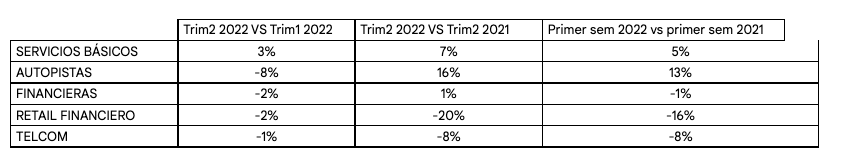